Math VocabularyNumbers and Operations M05.A-F fractions & decimals
Aligning with
Pennsylvania Department of Education 
Core Assessment Anchors
and enVision Math Textbook Topic 9
©2010-2014 Caryn Dingman 
www.mrsdingman.com
fraction
* describes one or more PARTS of a whole
* whole can be a region
* whole can be a set
* whole can be a segment
examples:
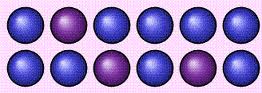 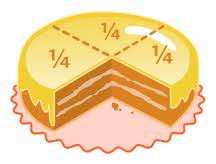 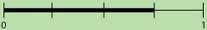 enVision Topic 9
PA Core Assessment Anchor MO5.A-F
2
©2010-2014 Caryn Dingman www.mrsdingman.com
numerator
* top part of fraction
* shown above the fraction bar
* shows how many equal parts OUT OF total parts
example: 3/5
3 out of 5 parts
enVision Topic 9
PA Core Assessment Anchor MO5.A-F
3
©2010-2014 Caryn Dingman www.mrsdingman.com
denominator
* bottom part of fraction
* shown below the fraction bar
* represents TOTAL number of equal parts
example: 3/5
3 out of 5 parts
enVision Topic 9
PA Core Assessment Anchor MO5.A-F
4
©2010-2014 Caryn Dingman www.mrsdingman.com
improper fraction
* numerator is larger than denominator
* can be changed to a mixed number
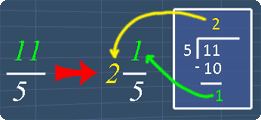 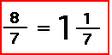 enVision Topic 9
PA Core Assessment Anchor MO5.A-F
5
©2010-2014 Caryn Dingman www.mrsdingman.com
mixed number
* a whole number AND a fraction
* can be changed to an improper fraction
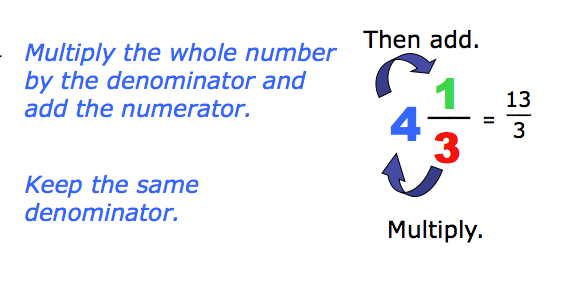 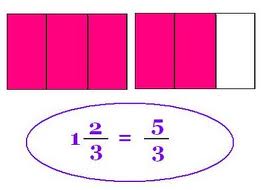 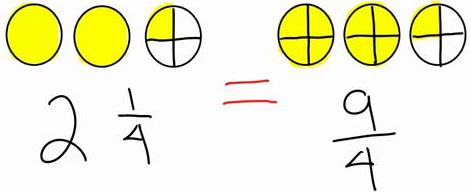 enVision Topic 9
PA Core Assessment Anchor MO5.A-F
6
©2010-2014 Caryn Dingman www.mrsdingman.com
equivalent fractions
* fractions that are equal
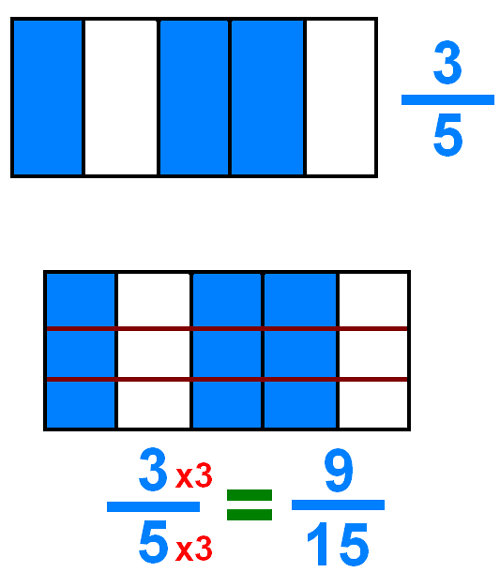 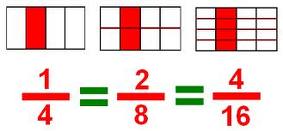 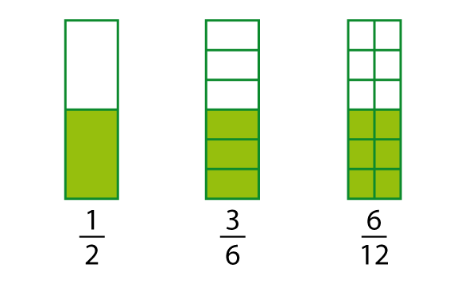 enVision Topic 9
PA Core Assessment Anchor MO5.A-F
7
©2010-2014 Caryn Dingman www.mrsdingman.com
greatest common factor
* also called GCF
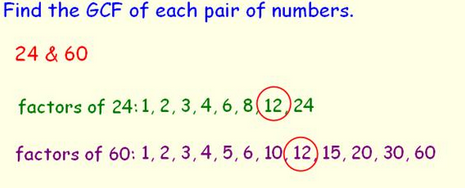 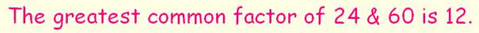 enVision Topic 9
PA Core Assessment Anchor MO5.A-F
8
©2010-2014 Caryn Dingman www.mrsdingman.com
simplest form
* also called lowest terms
* directions may ask to “reduce”
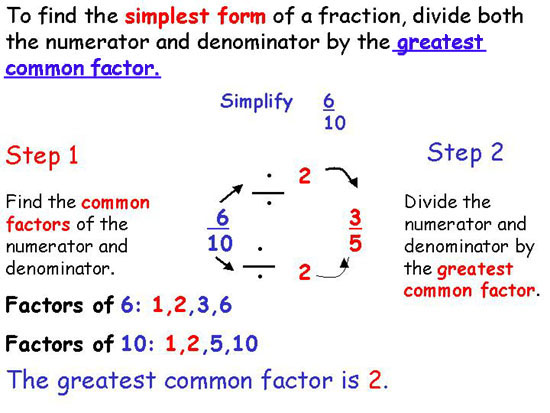 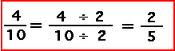 enVision Topic 9
PA Core Assessment Anchor MO5.A-F
9
©2010-2014 Caryn Dingman www.mrsdingman.com
connecting fractions & decimals
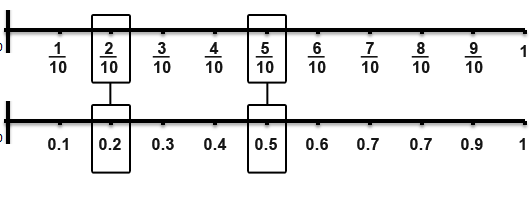 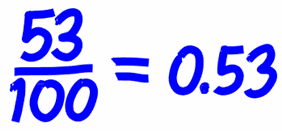 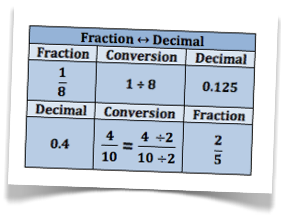 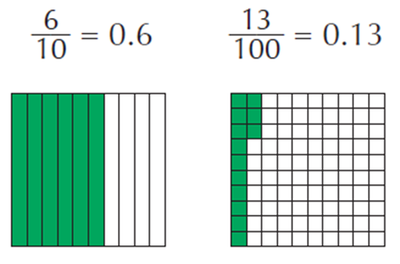 enVision Topic 9
PA Core Assessment Anchor MO5.A-F
10
©2010-2014 Caryn Dingman www.mrsdingman.com